Spasticity and Increased MuscleToneProf/Faten zakareiaPhysiology Department , College ofMedicine , King Saud University ,Riyadh, KSU
Increased Gamma efferent discharge is the main cause of increased muscle tone.how?
Facilitatory supra spinal centers to gamma motor neurons
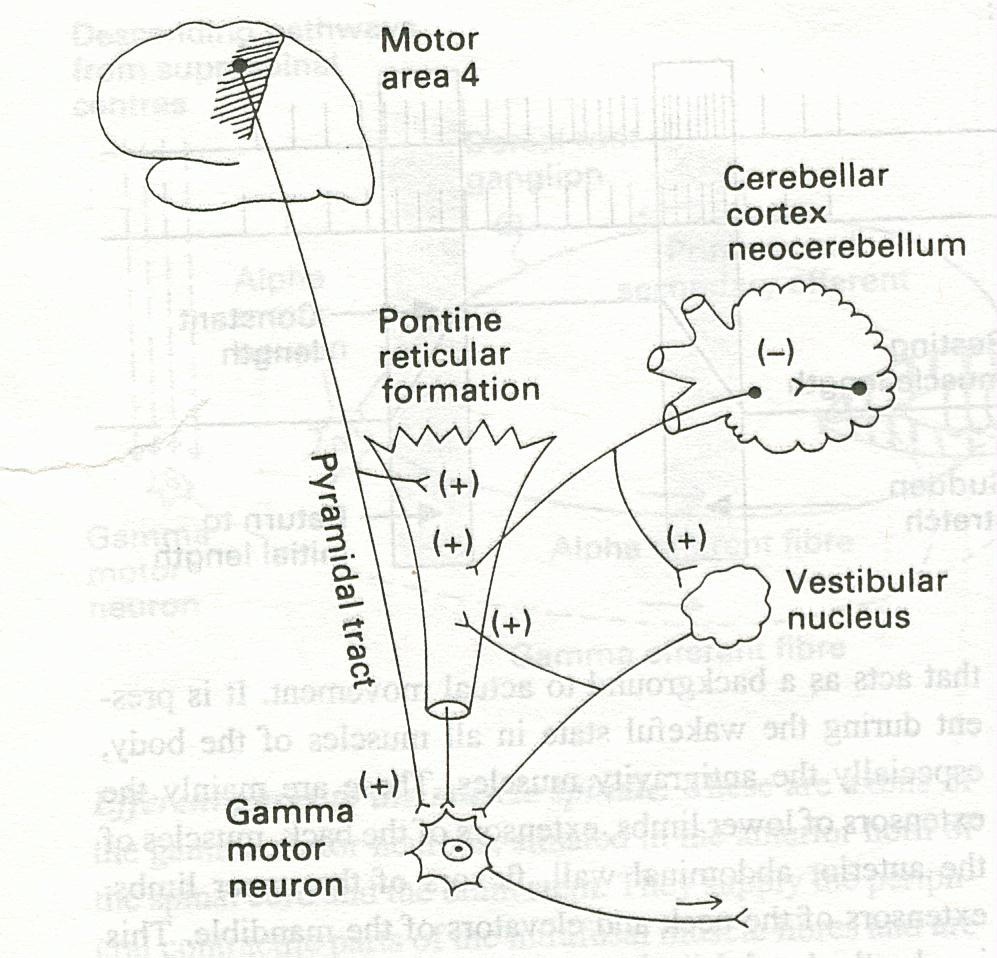 -Spasticity (hypertonia) is a feature of altered muscle performance-occurring in disorders of the central nervoussystem which give rise to the Upper Motor Neuron Syndrome (UMNS ).- Spasticity can be defined as increased resistance to passive stretch.-Patients complain of stiffness & inability to relax
- Spasticity  is a motor disorder, characterised by:-1- increase in tonic  static stretch reflexes (muscle tone) as one component of the upper motor neurone (UMN) syndrome 2- Exaggerated tendon jerks, resulting from hyper-excitability of the dynamic stretch reflex as one component of the upper motor neurone (UMN) syndrome
nantagonised
Features of UMN Syndrome
(1) Weakness and decreased muscle control .
(2) No remarkable muscle wasting , but  disuse atrophy
(3) Spasticity ( hypertonia ) , frequently called
“ clasp-knife spasticity ”=  increased resistance at the begining of muscle stretch due to increased extensor muscle tone then a sudden collapse in resistance due to inhibition of extensor motor neurons by GTOs (golgi tendon organs)
(4) Clonus Repetitive jerky motions (clonus), especially when  limb moved & stretched suddenly 
(5)  Exaggerated  tendon jerks
(6) Extensor plantar reflex = Babinski sign ( dorsiflexion of the big toe and fanning out of the other toes )
(7) Absent abdominal reflexes
- In UMN syndrome the motoneurones arefree from the descending inhibitoryinfluence of the Higher Motor-inhibitorycenters(which centers?) resulting in unantagonized excitatory input ( from which centers?) to gamma motoneurones causing hypertonia &pasticity
Causes of spasticity:-A-(UMNS) syndrome include :• (1) Cerebral palsy• (2) Stroke• (3) Spinal cord injury• (4) Multiple Sclerosis• (5) Acqiured brain injury ( trauma , etc )B-ParkinsonismC- Decerebrate & decorticate rigidity
• (1) Cerebral palsy -Caused by brain damage due to  lack of oxygen, as (near drowning or near suffocation ) that cause damage to the motor control centres of the developing brain -  it  can occur during pregnancy , during stressed childbirth  ( or after birth up to about age three by meningitis)
(2) Multiple Sclerosis - is an auto-immune demyelinating disease ,in which the body's own immune system attacks and damagesthe myelin sheath of myelinated nerves mainly of brain, SC ,and optic nerve• Loss of myelin sheath (demyelination) prevents axonsfrom  saltatory conduction of action potentials  causing muscle weakness& wasting.• Disease onset usually occurs in young adults, and it is morecommon in females .• The disease can attack any part of the CNS , and when itcauses demyelination, the subject develops spasticity and other signs of UMNS .• The disease frequently remits and relapses  because of remylination & restore of function
3-STROKE:-Causes :• a-Haemorrhagic stroke as in cerebral hemorrhage b- Ischaemic stroke as in thrombosis or embolism in brain bl.v-Both cause death of brain tissuesresults in paralysis in the opposite half of the body .• A lesion in Corona Radiata on one side can cause Monoplegia in a contralateral limb (UL or LL ,according to site).• A lesion in the Internal Capsule on one side may cause Hemiplegia or Hemiparesis on the contralateralside•  with the picture of upper motor neuron syndrome UMNL .
4-Complete transection of spinal cord:- e.g. following tumor    or trauma.•1- If the transection is in the upper cervical region immediate death follows. Why?•2- In the lower cervical region below the 5thcervical segment diaphragmatic respiration isstill possible, but the patient suffers of (quadriplegia).• 3-Transection lower down in the thoracic regionallows normal respiration but the patient ends upwith (paraplegia)--
Stages :-A/ Spinal shock ( 2-6 weeks )B/ Recovery of reflex activityC/ Paraplegia in extensionA/ Spinal shockIn the immediate period following transectionthere is :(1) Loss of all sensations (anaesthesia) and voluntary movement( paralysis) below the level of the lesion (3) Loss of tendon reflexes and superficial reflexes.(5) The loss of muscle tone (flaccidity) and absence of any muscleactivity (muscle pump )
(6) The wall of the urinary bladder becomes paralysed and urine is retained until the pressure in the bladder overcomes the resistance offered by the tone of the sphincters and dribbling occurs. This is known as (retention with overflow).(7)Loss of vasomotor tone &vasodilatation causes a fall in blood pressure; -This stage varies in duration but usually lasts a maximum of 2-6 weeks, after which some reflex activity recovers.
B/ Stage of return of reflex activity• As the spinal shock ends , spinal reflex activityappears again this partial recovery may be due to:--  increase in  degree of excitability of thespinal cord neurons below the level of the section ,due  to :_1-disinhibition of motoneurons as a result of absence of inhibitory impulses from higher  motor  centres -sprouting of fibres from remaining neurons -supersensitivity to excitatory neurotransmitters .• Features of the stage of recovery of reflexactivity• (1) Gradual rise of arterial blood pressure due toreturn of spinal vasomotor activity in the lateralhorn cells. - vasoconstrictor tone in arterioles and venules
2) Return of spinal reflexes:- Flexor tendon reflexes return earlier than extensor ones.-Babiniski sign - Flexor spastic  tone & paraplegia in flexion.-(2) Recovery of visceral reflexes: return of micturition, defecation & erection reflexes.- However , voluntary control over micturition and defecation , and the sensation of bladder and rectal fullness are permanently lost.( AUTOMATIC MICTURITION)
• (5) Mass reflex appears in this stage • A minor painful stimulus to the skin of the lower limbswill not only cause withdrawal of that limb but willevoke many other reflexes through spread ofexcitation (by irradiation) to many autonomic centres.So the bladder and rectum will also empty, the skinwill sweat, the blood pressure will rise-Voluntary movements and sensations are permanently lost;
-
• C/ Stage of  extensor paraplegia• (1) During this stage the tone in extensor musclesreturns gradually to exceed that in the flexors. The-Extensor reflexes become exaggerated, as shown by tendon jerks  and by the appearance of clonus. -The positive supportive reaction becomes well developed and the patient can stand on his feet with appropriatesupport.• (2) The flexor withdrawal reflex which appeared inthe earlier stage is associated during this stage withthe crossed extensor reflex.
Hemisection of the Spinal Cord( Brown-Sequard syndrome)
• Occurs as a result of unilateral lesion or hemisectionof the spinal cord ( e.g. due to stab injury, bullet , car accident,or tumor ). On the same side at the level of lesion1.Paralysis of the lower motor neuron type,.3. Loss of all sensations in the areas supplied by theafferent fibres that enter the spinal cord in thedamaged segments +/- band of hyperesthesia
B/ Ipsilaterally below the level of the lesion :1. UMNL/spastic lower limb (spasticity)&CLONUS2. Fine touch, two-point discrimination, position and vibration sense are lost. why?C/ Contralaterally below the level of the lesion :Pain and temperature sensations are lost, Why ?
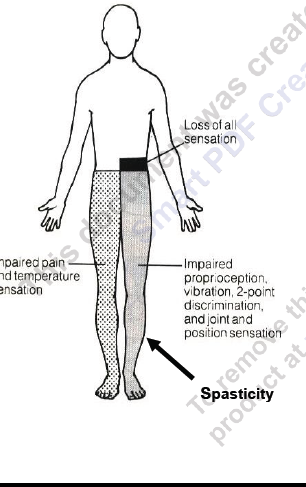 B-Parkinsonism rigidity is of two types:--Cog-wheel rigidity-Lead-pipe rigidity
C- Decerebrate & decorticate rigidity